Comprensión de lectura.
Lenguaje y comunicación
Primer año A
Clase Leo Primero              TOMO 3LENGUAJE Y COMUNICACIÓN.Profesora: Carola Rubilar.Curso: 1 año A.
Recordar : semana del 19 de Octubre al 23 de Octubre, Trabajar las siguientes clases del texto de estudio Leo Primero.
Clase 65 
Clase 66
Clase 67
Clase 68

(Páginas del texto de estudio Leo Primero  de la 91 a la 118).
Criterios de evaluación .Enviar el registro fotográfico sólo de los ticket de salida , al Correo: carolaandrea.r@hotmail.com (Colocar nombre del alumno/A)
El registro fotográfico debe ser enviado el día viernes 16 Octubre.
   ( tickets de  salidas de clases:  65, 66, 67 y 68 ). La profesora subirá la información a la plataforma conectaideas, con la que estamos trabajando.
¡ Muy buen trabajo !
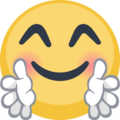